pca
Principal Components Analysis
If there are vectors : x(1), x(2), … , x(m).   X(i) belong to Rn.
PCA can reduce it to k dim date. (k < n).
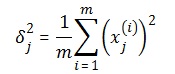 3.
1.
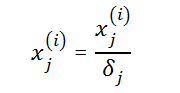 4.
2.
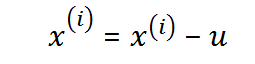 preparation
选取M的最大的k个特征值
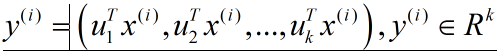 即可将数据坍缩到k维空间
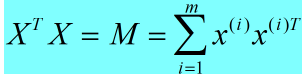 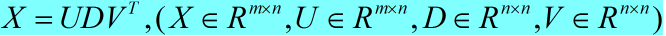